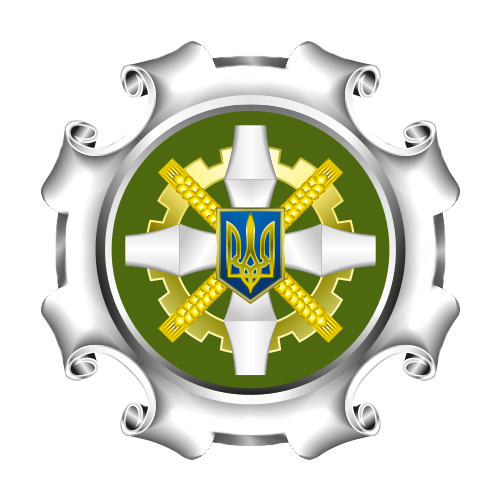 Підсумки роботи 
Ірпінського об’єднаного управління Пенсійного фонду України 
Київської області
за І квартал 2018 року
2018 рік
Громадські приймальні
 управління працюють 
за принципом  «єдиного вікна»
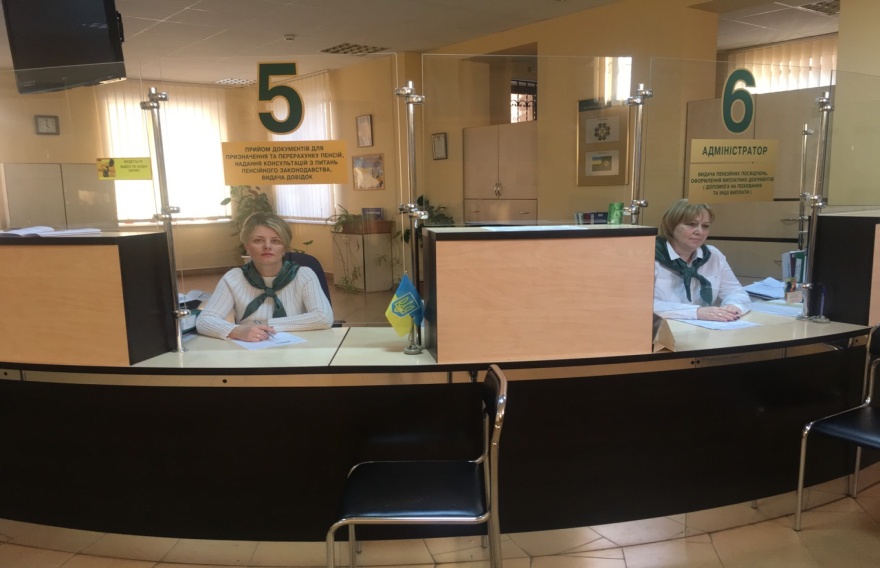 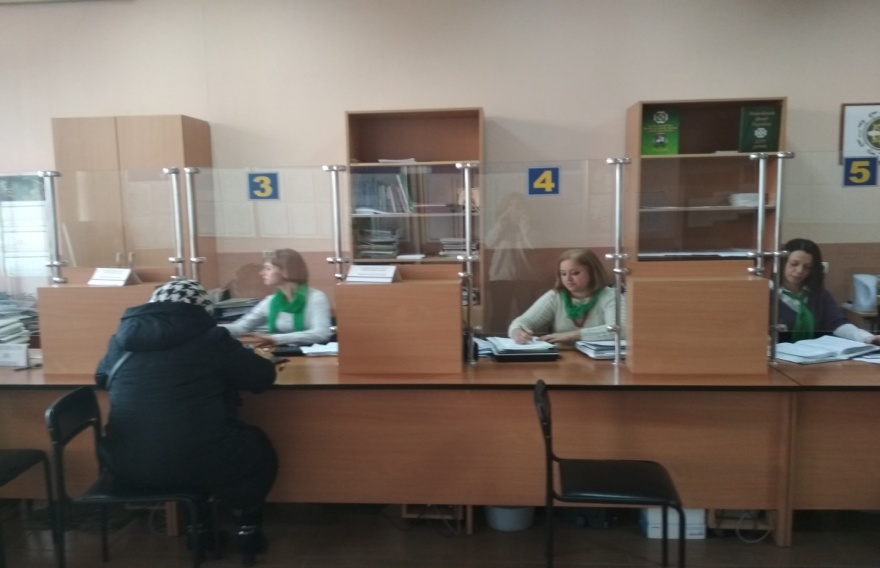 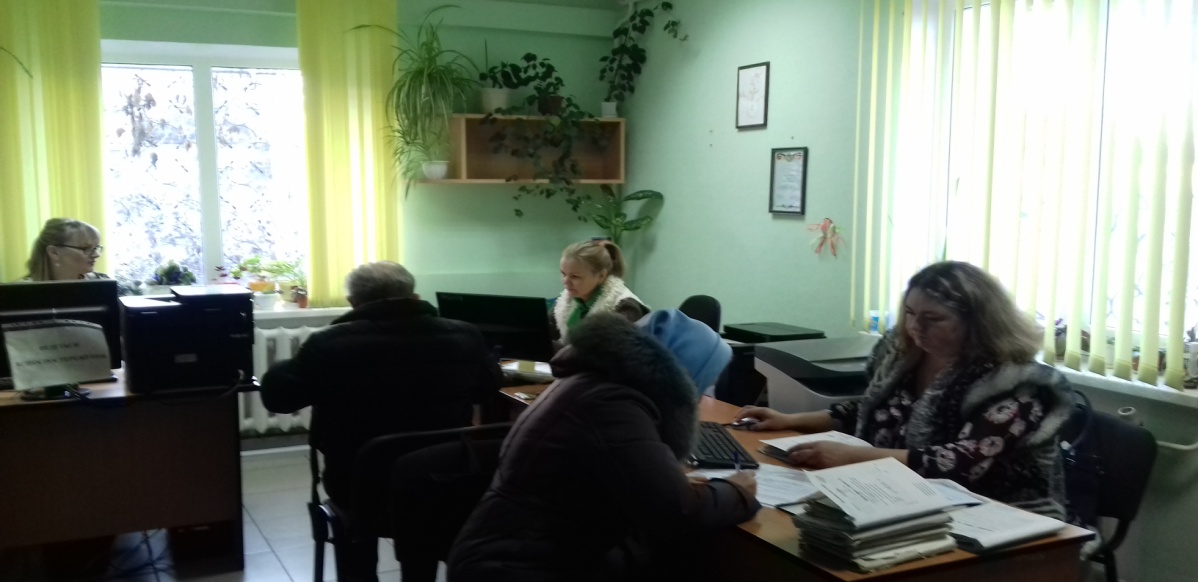 Розширення мережі надання послуг управлінням
Ірпінське об’єднане управління ПФУ Київської області
Середній розмір пенсії по управлінню 
станом на 01.04.2018 року
В порівнянні з попереднім періодом минулого року
Виконання  плану  власних  надходжень  за  І кв.  2018 року (тис.грн.)
Виконання планових показників на 01.04.2018 року
4
Рейтинг по області
1
Робота щодо збільшення надходжень 
власних коштів та погашення заборгованості